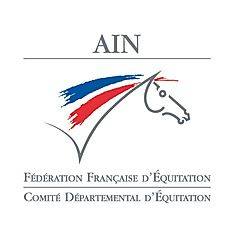 RAPPORT et d’ACTIVITE 2022/2023
Comité Départemental d’Equitation 
Ain
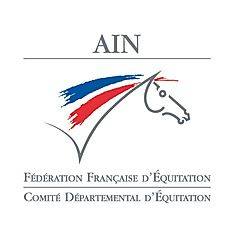 Activités du CDE de l’Ain au cours de l’exercice 2022/2023
Actions diverses
Organisation de la réunion d’harmonisation des dates de concours  le 20 octobre avec la présence de 18 organisateurs.
Demandes de subvention pour le fonctionnement et l’emploi aidé auprès du conseil départemental
Organisation de l’Assemblée Générale et de la soirée de remises des récompenses 2022
Demande de subvention PFS via l’ANS 
Mise en place d’un Challenge Equifeel et Travail à pieds, sur 3 étapes durant l’hiver
Organisation du Championnat Départemental de CSO au Jumping International de Bourg-en-Bresse le jeudi 18 mai
Organisation d’une réunion d’information financement le 29 mai avec la présence de 12 responsables de structure ou enseignants
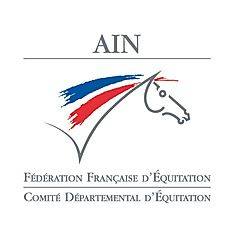 Activités du CDE de l’Ain au cours de l’exercice 2022/2023
Suite
Organisation de la coupe des clubs et de la finale du Challenge Hunter le 11 juin 2023
Organisation du Championnat Départemental de courses à poneys le 18 juin sur l’Hippodrome de Châtillon sur Chalaronne
Soutien au Challenge de dressage Défi de l’Ain
Participation au stand équitation en collaboration avec Equid’Ain au départ du Tour de France à Chatillon Sur Chalaronne le 14 juillet avec la mise en place du Poney Club Ephémère.
Partenaire de l’association Cadence et du CDE 38 sur l’organisation d’un concours de dressage à Equ’Ain réservé aux personnes en situation de handicap.
Participation à un sport de Nature avec le Poney Club Ephémère
Le bureau du CDE s’est réuni 9 fois cette année. Réunions ouvertes à tous.
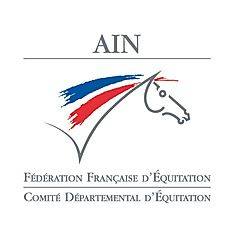 Les formations
Formations en faveur des cavaliers
Le 08/01/2023: Stage CSO avec Julien Gonin avec 12 cavaliers
Le 29/01/2023: Stage de Dressage avec 12 cavaliers avec Julia Chevanne
Formations en faveur des enseignants
Le 3/10/2022: Formation en préparation mentale avec 18 enseignants
Le 30/01/2023: Formation dressage avec Julia Chevanne avec 12 enseignants
Le 6/03/2023: Stage CSO avec Julien Gonin avec 12 enseignants
Le 13//03/ 2023: Formation courses à poneys avec 17 enseignants
Le 24/04/2023: Formation Clicker Training avec 12 enseignants

Le …/../2023: Formations courses à poneys mise en pratique avec 8 enseignants et 35 cavaliers
Au total les formations organisées par le CDE ont réuni 138 personnes
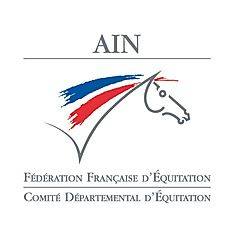 Activités du CDE de l’Ain pour l’exercice à venir
Réunion d’harmonisation des dates de concours 
Demande de subventions départemental pour le fonctionnement et l’emploi aidé, demande de subvention PFS
Championnat départemental au CSI de Bourg
Organisation de la coupe des clubs
Création d’un challenge Amateur
Transformation du Défi de l’Ain avec un nouveau règlement et un nouveau  nom
Participation à la mise en place d’une exposition sur le cheval au musée de Belley
Organisation de l’AG et soirée de remises des récompenses
Formations diverses pour les enseignants au rythme d’environ une par mois de octobre à juin. 
(Attelage, dressage, CSO, méthode Alexander, etc.)
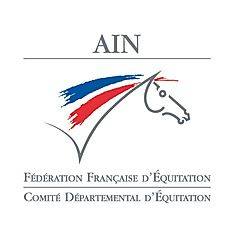 Toutes ces actions sont réalisées à titre bénévole pour servir notre sport et notre passion du cheval


MERCI DE VOTRE ATTENTION!!
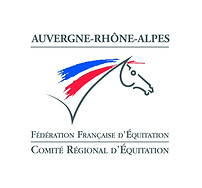 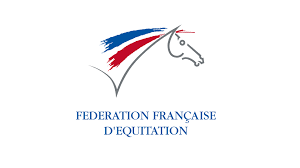 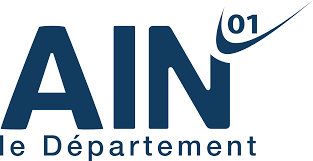